Отгадайте загадку
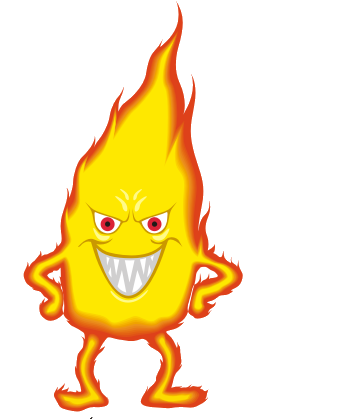 огонь
Рыжий зверь в печи сидит. 
Рыжий зверь на всех сердит.
Он от злобы ест дрова
 Целый час, а может два.
Ты рукой его не тронь, 
Искусает всю ладонь.
Причины пожара
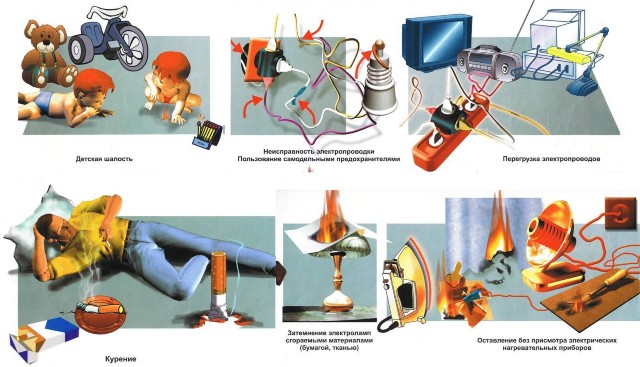 Физминутка
Игра «Потуши пожар!»
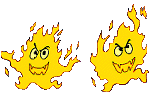 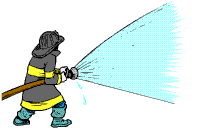 Выберите то, что нужно пожарному
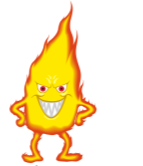 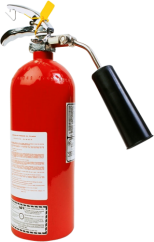 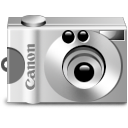 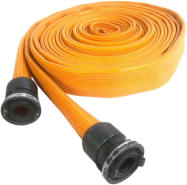 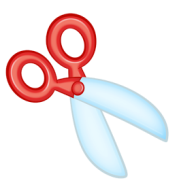 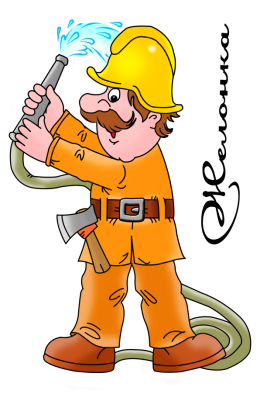 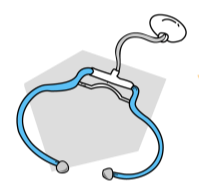 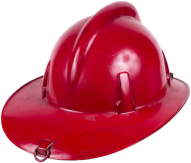 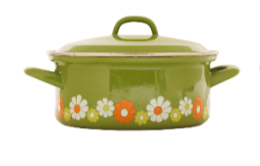 Загадка
Летала мошка -  сосновая ножка, 
    на стог села –
       всё сено съела.
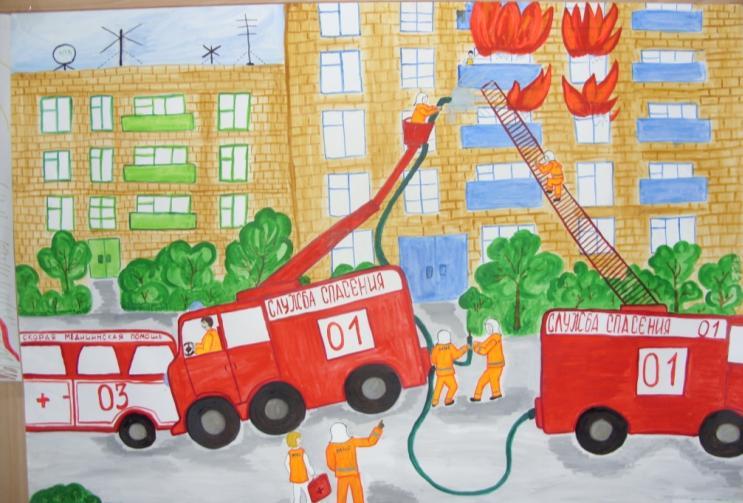 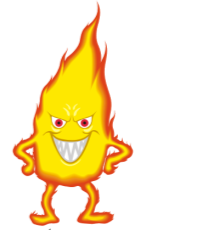 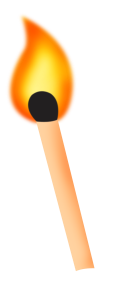 ?
Спичка